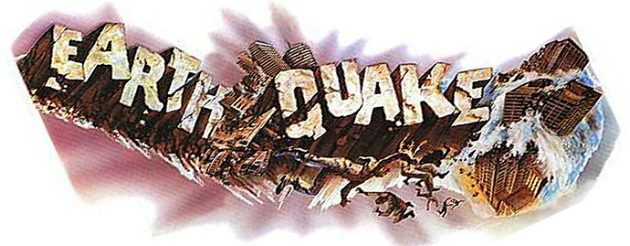 Seismic wave propagation and reflection in Earth’s mantle
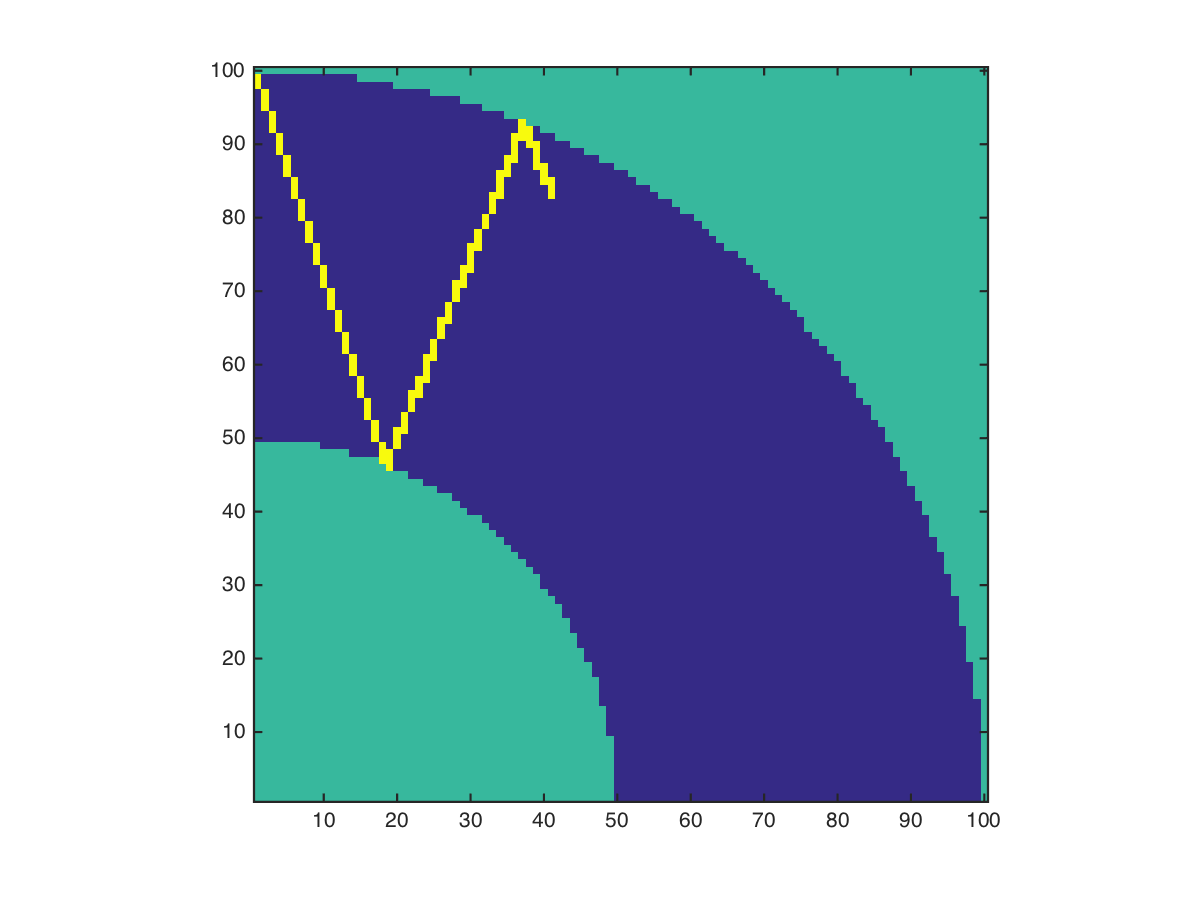 By Lindsay Harrison
Methods
Math behind the problem: ODE
Programming behind problem: more like the DLA assignments
Dependent upon boundary conditions
Sources
Introduction to Seismology by Peter Shearer
Professor Burkhard Militzer